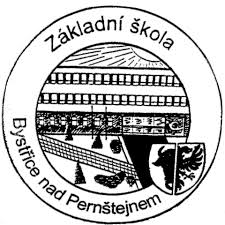 EU – „Učíme se ze života pro život“Registrační číslo: CZ.02.3.68/0.0/0.0/16_034/0008656
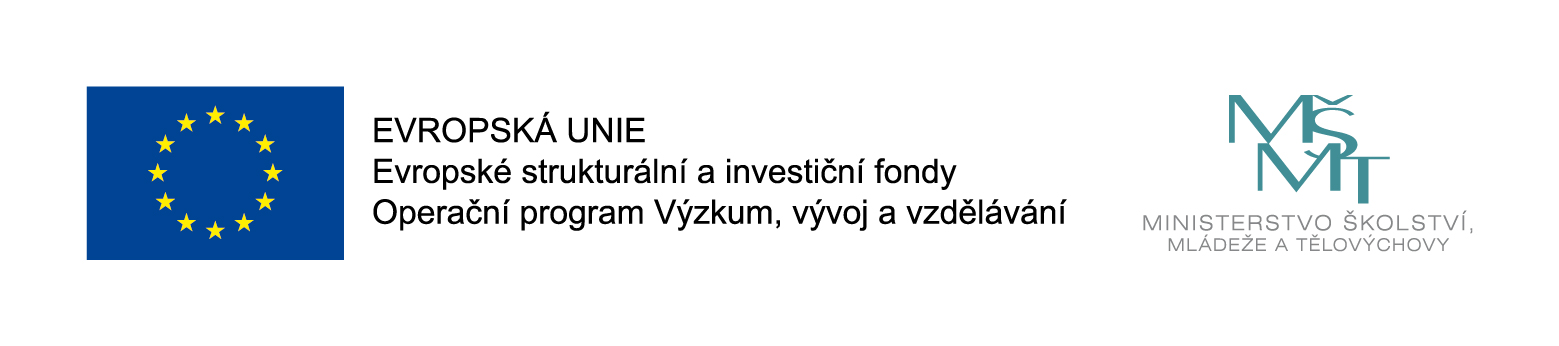 Kraj Vysočina (č. 190)



										Využití ICT ve výuce
										Ročník: 7.
										Vyučující: Mgr. Lucie Kotoučková
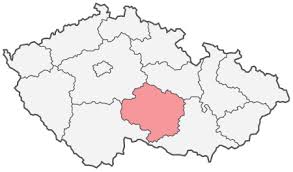 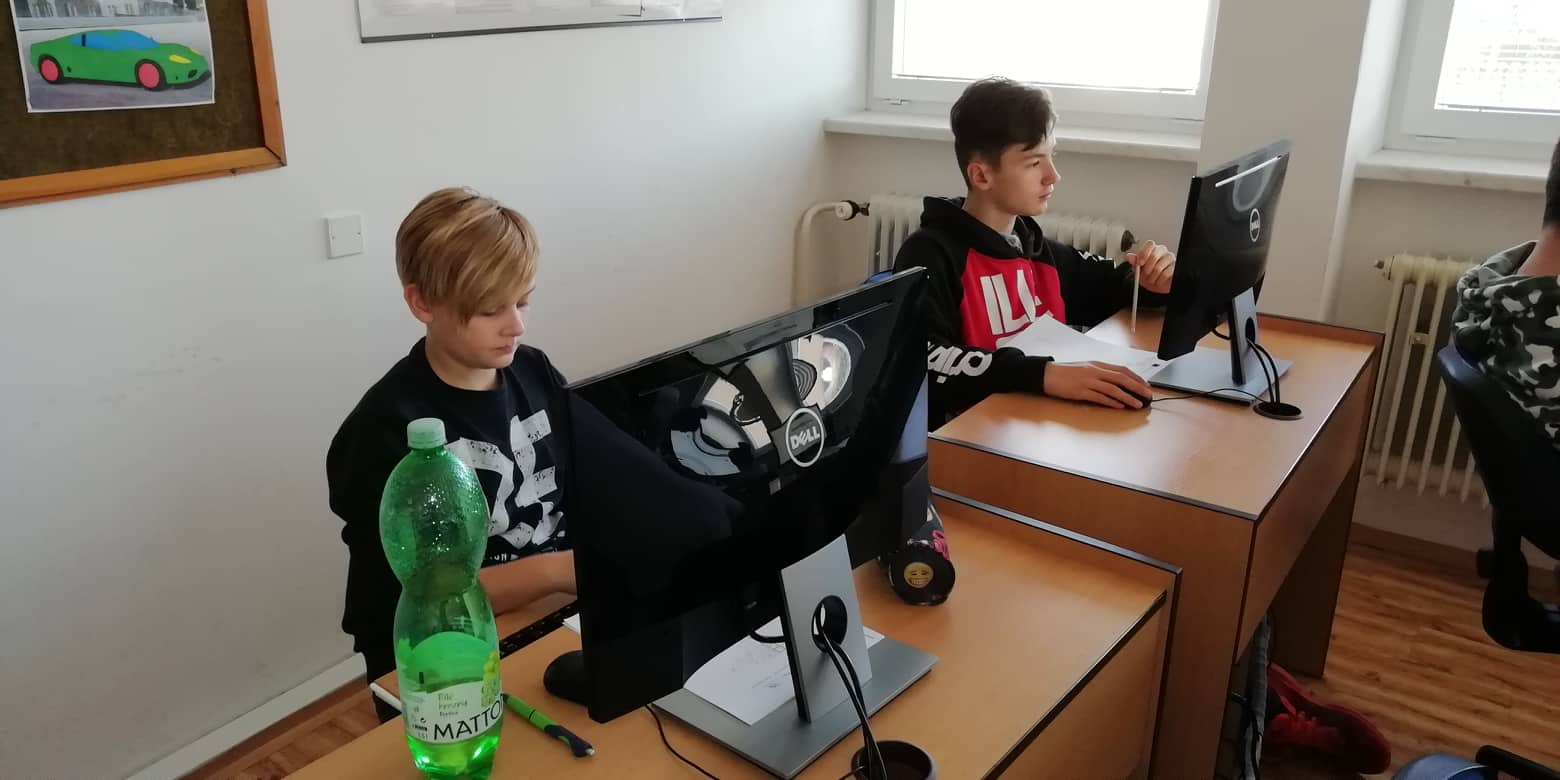 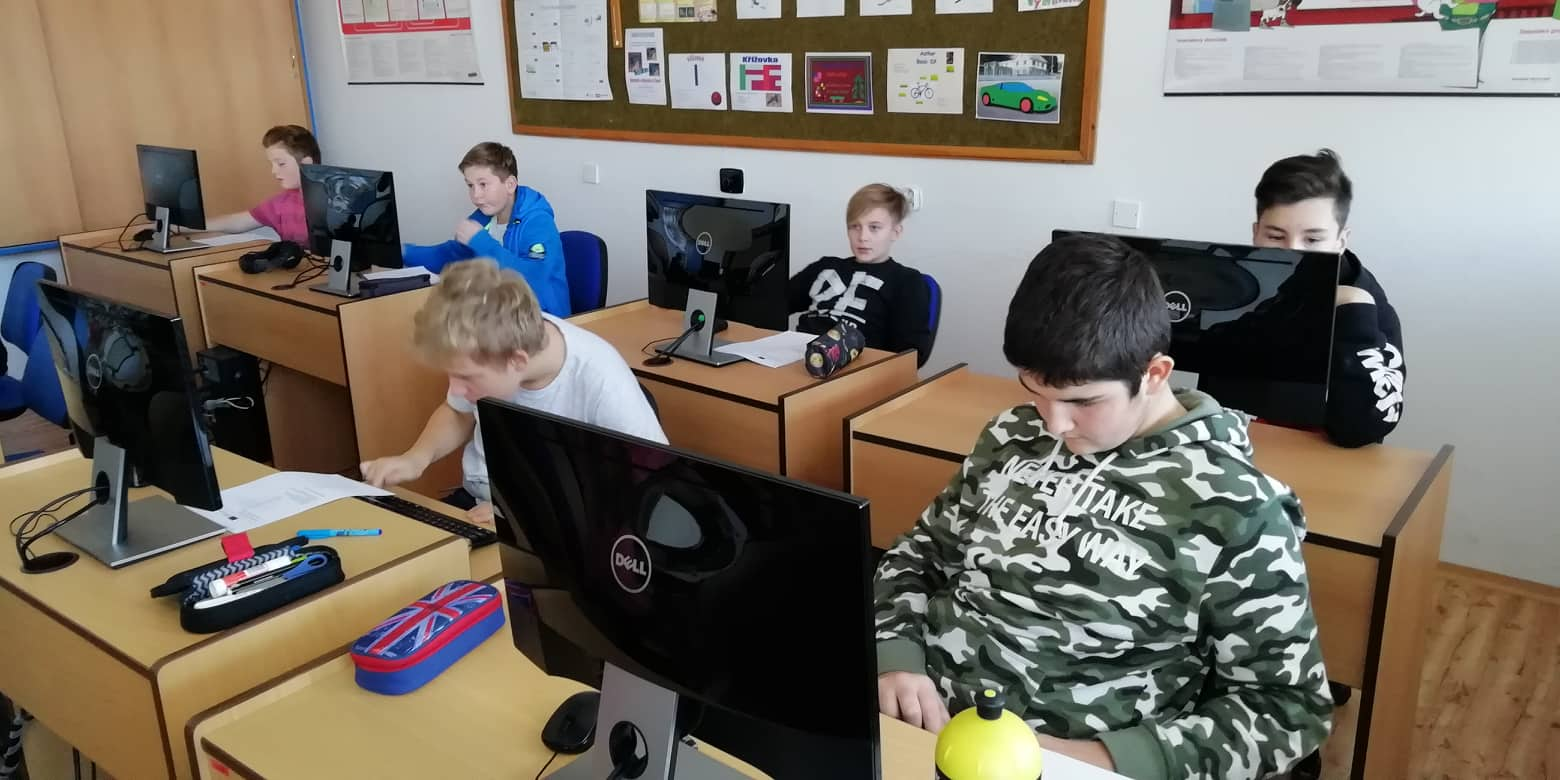 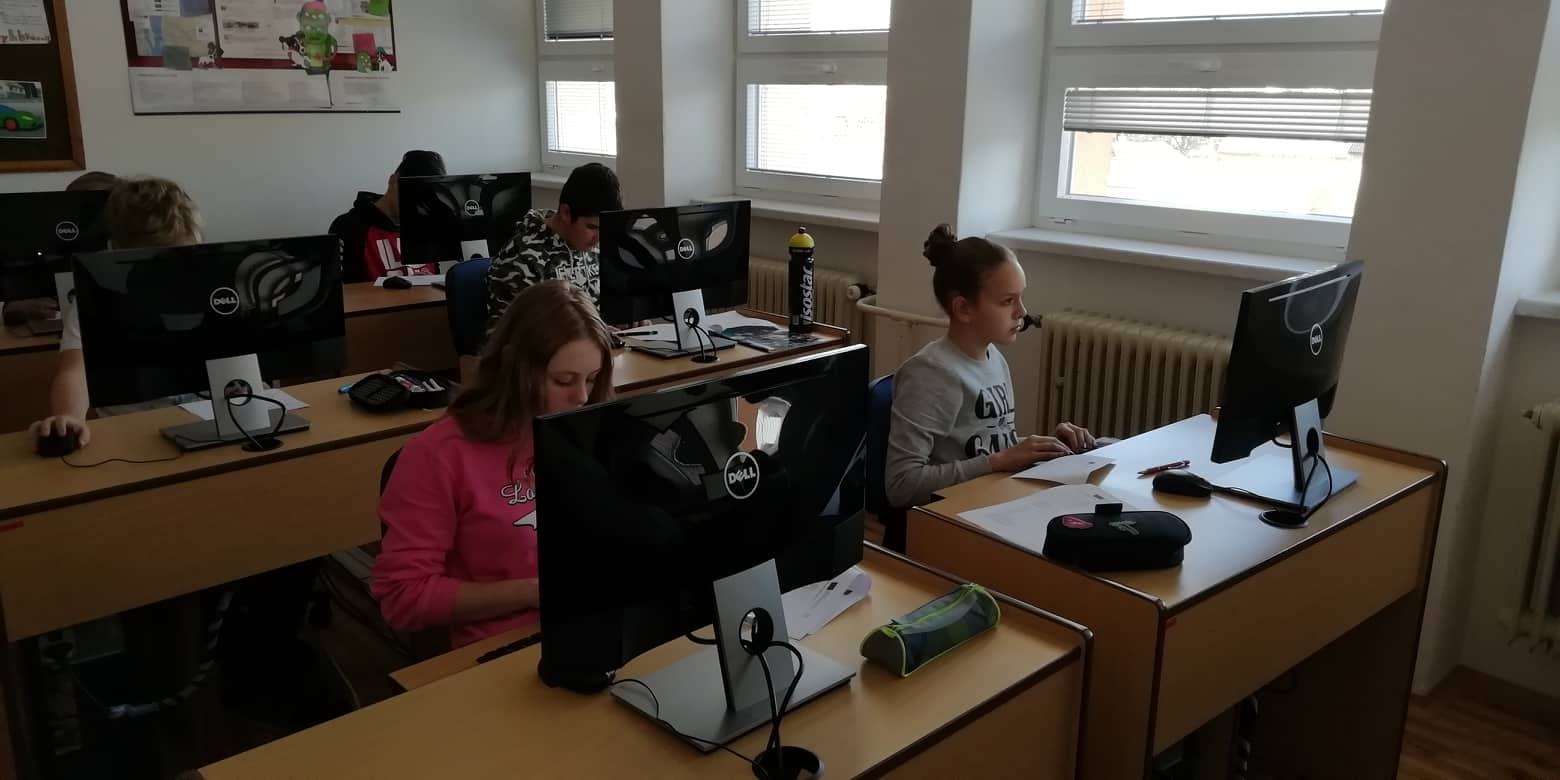 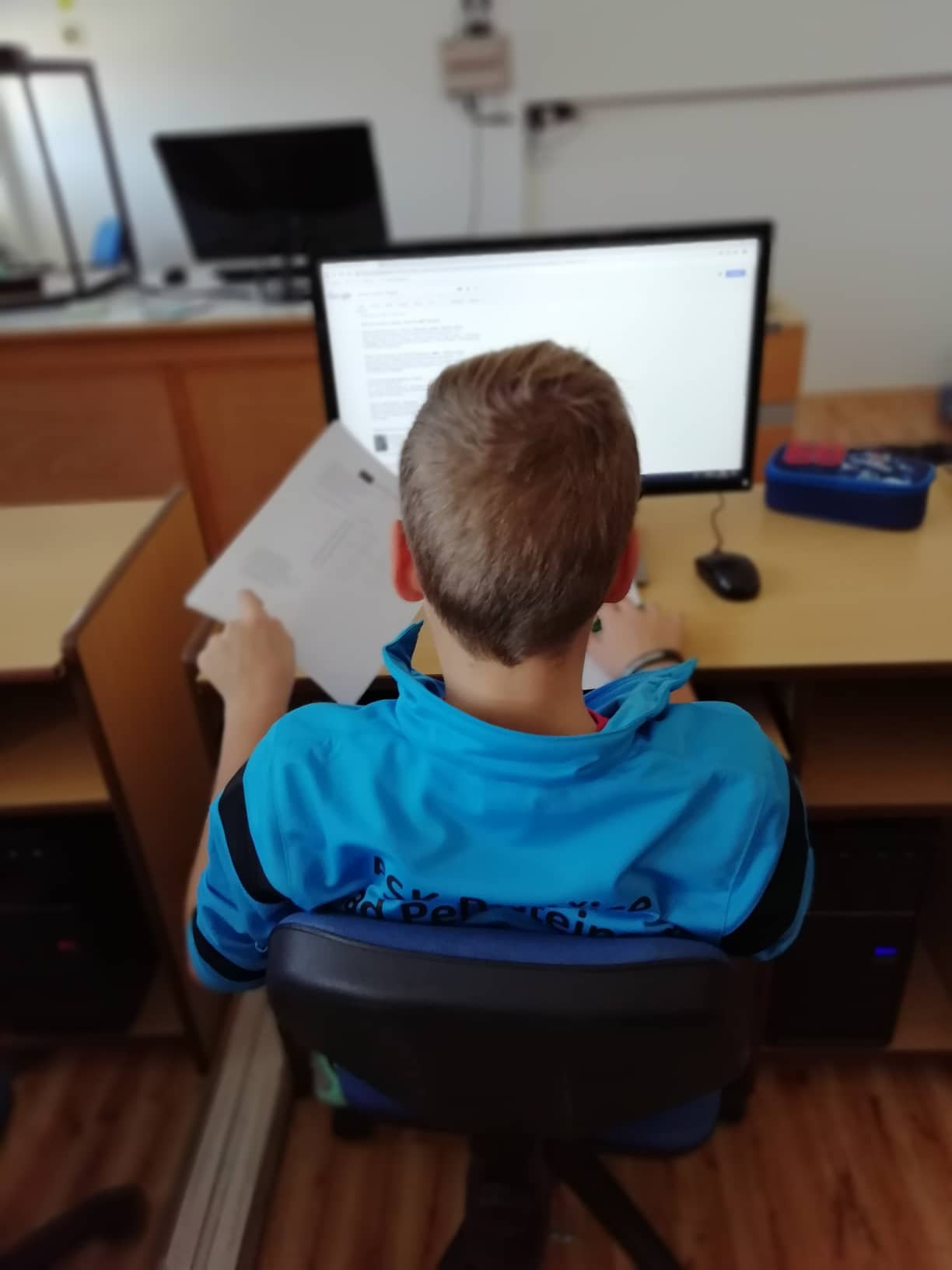 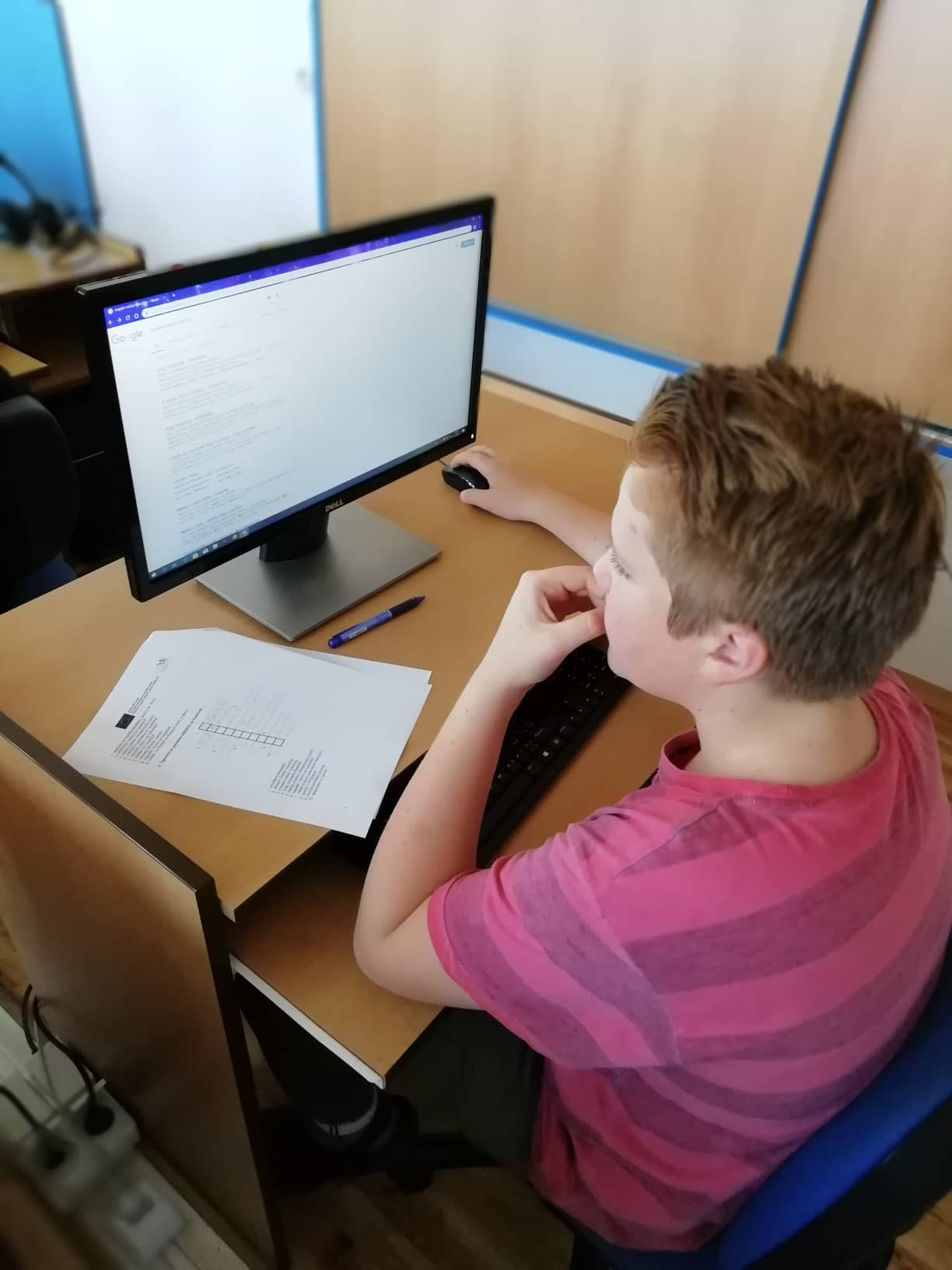 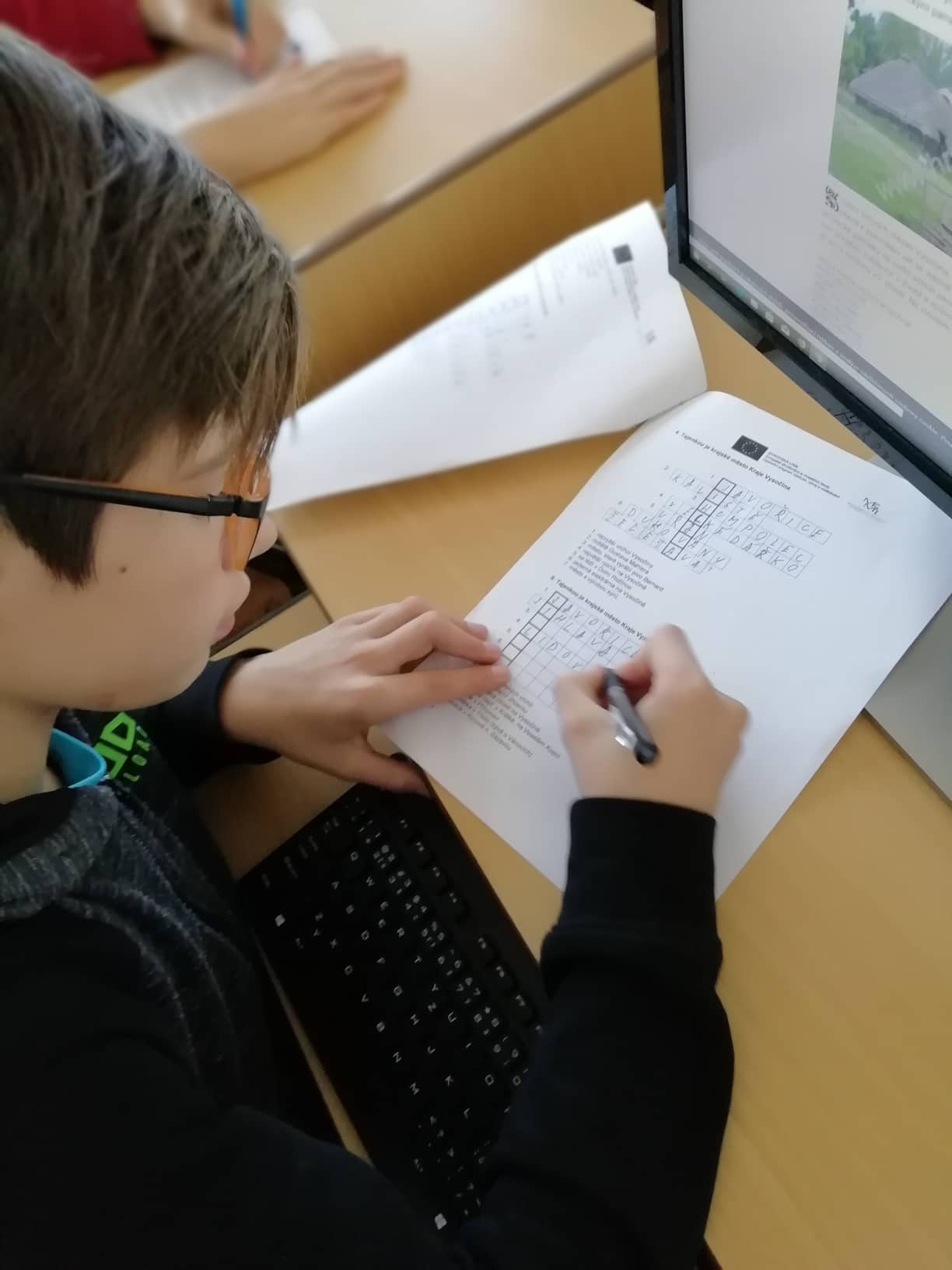 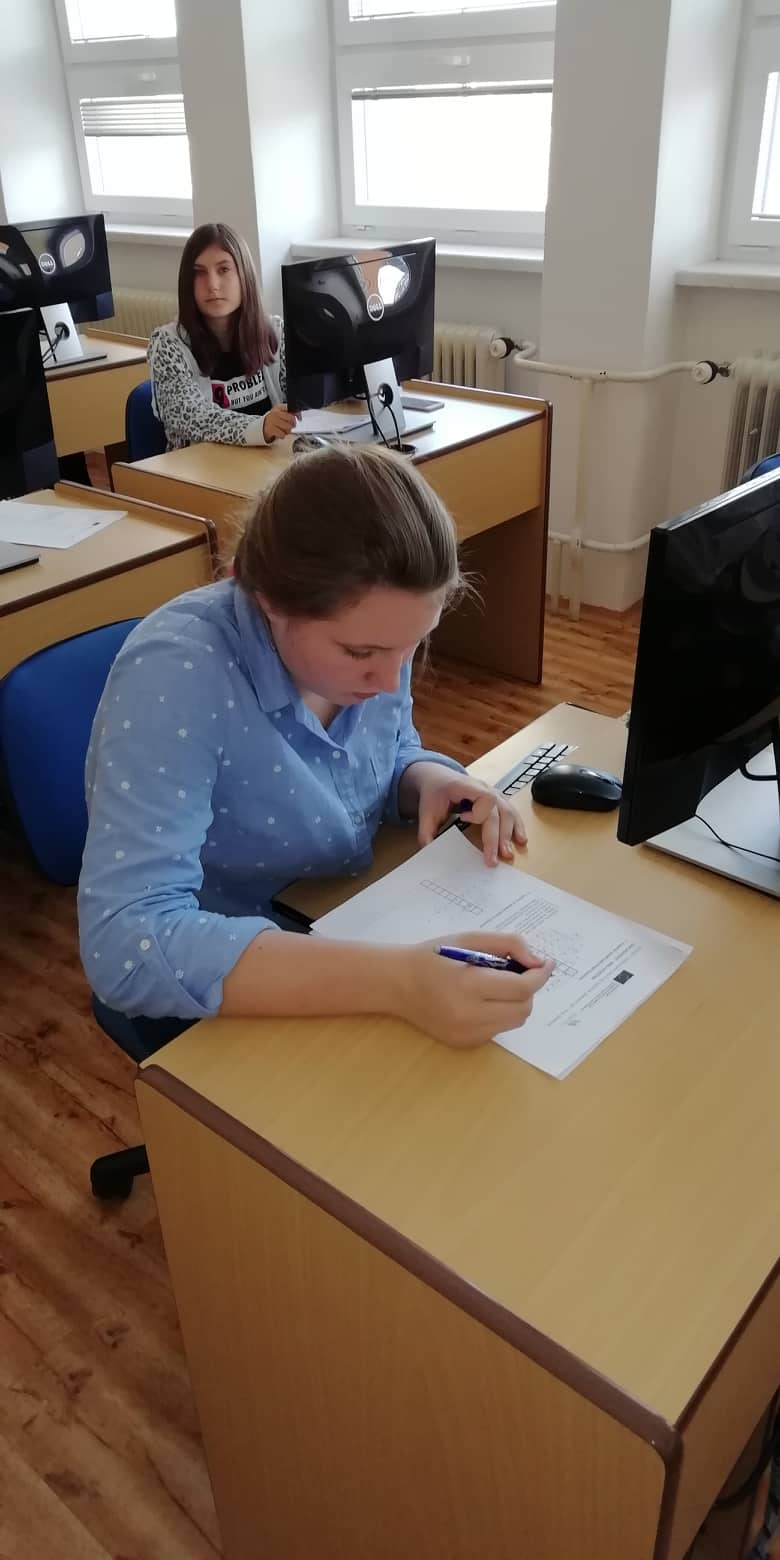 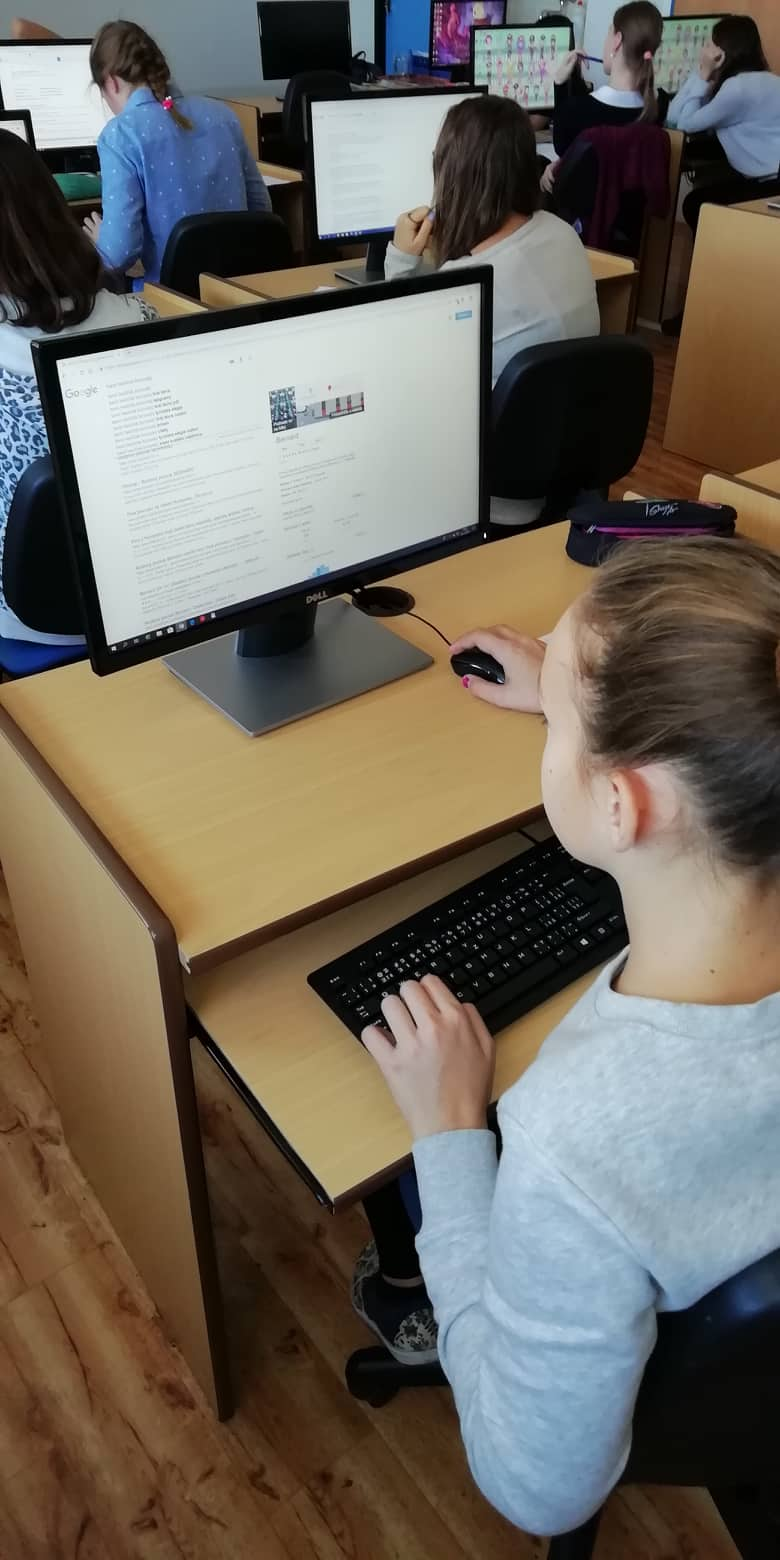 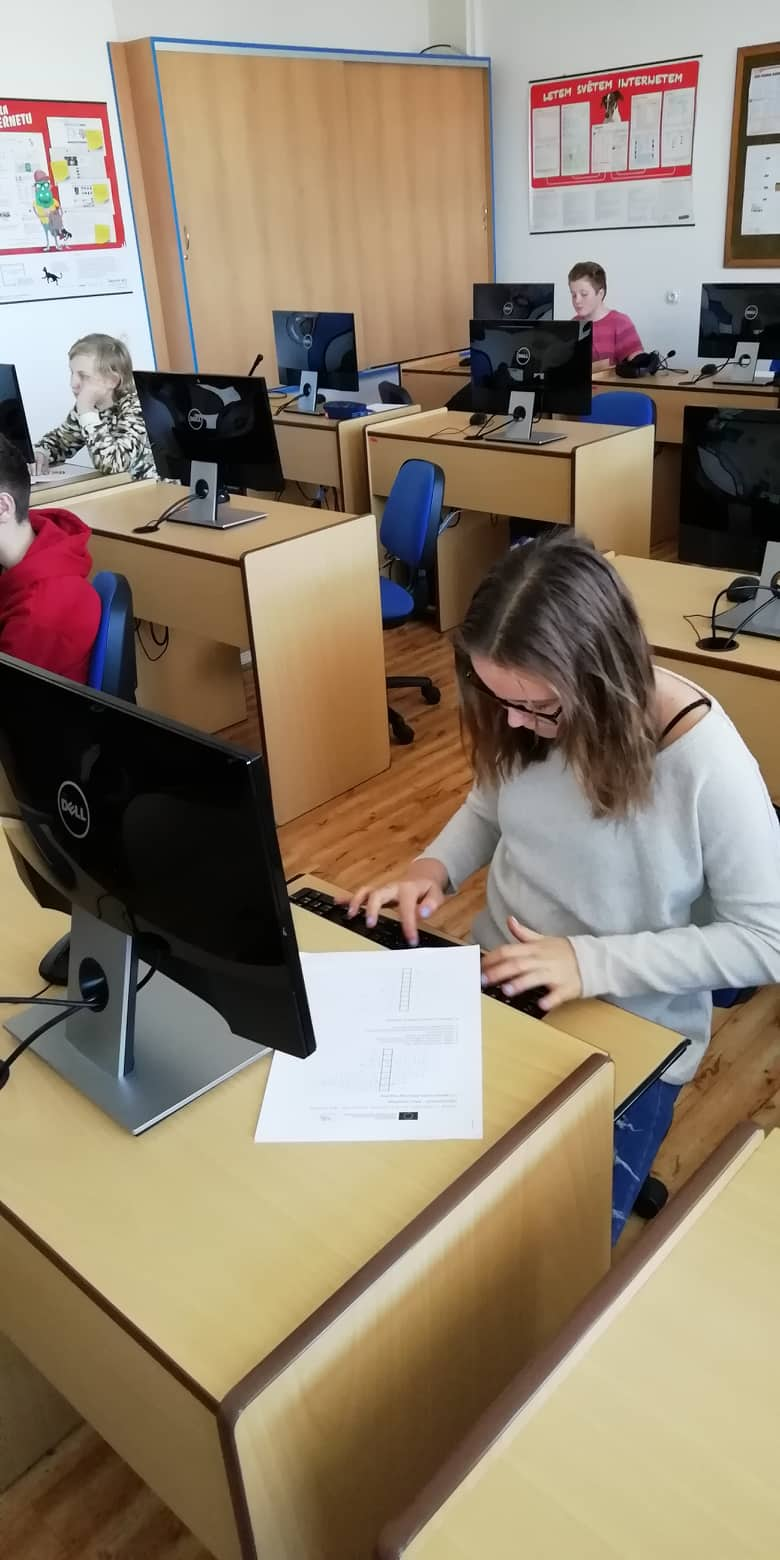 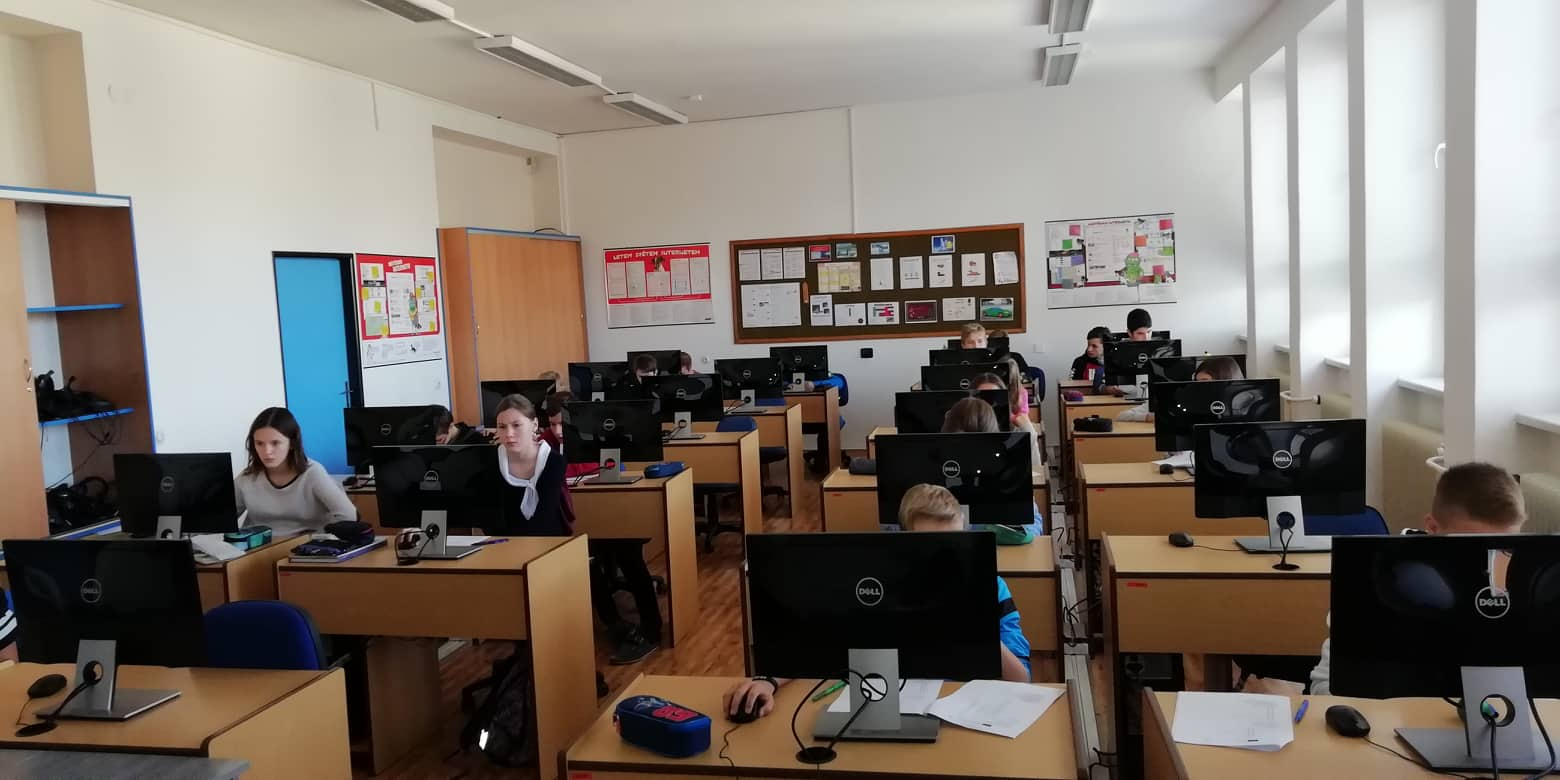